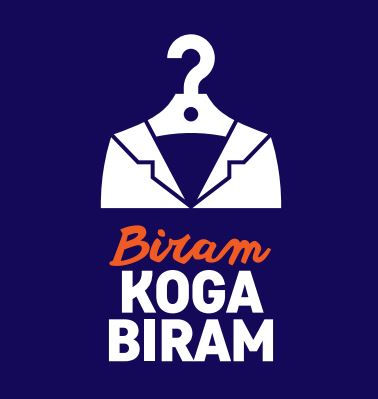 Analiza lista kanidata za narodne poslanike
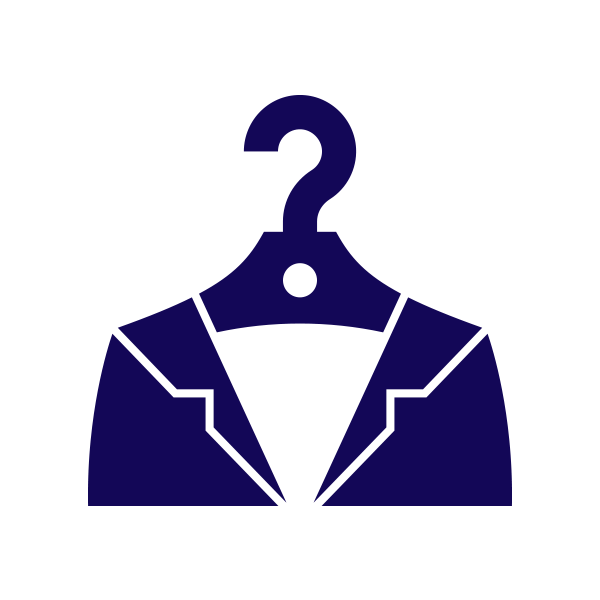 Srpska napredna stranka
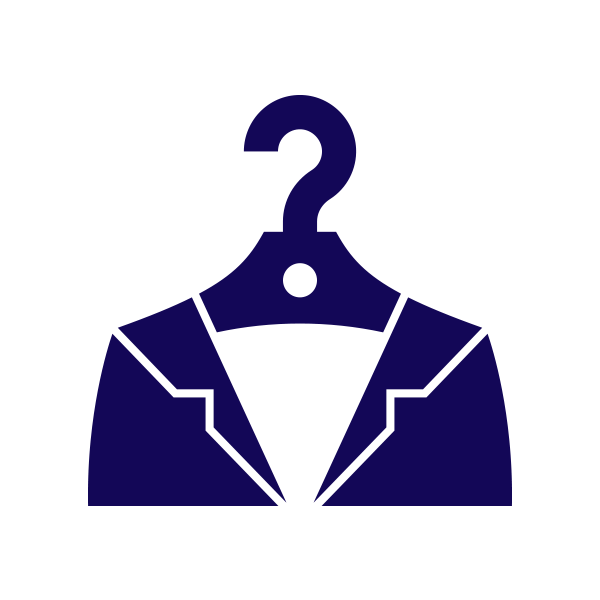 Srpska napredna stranka
Prvih sto kandidata
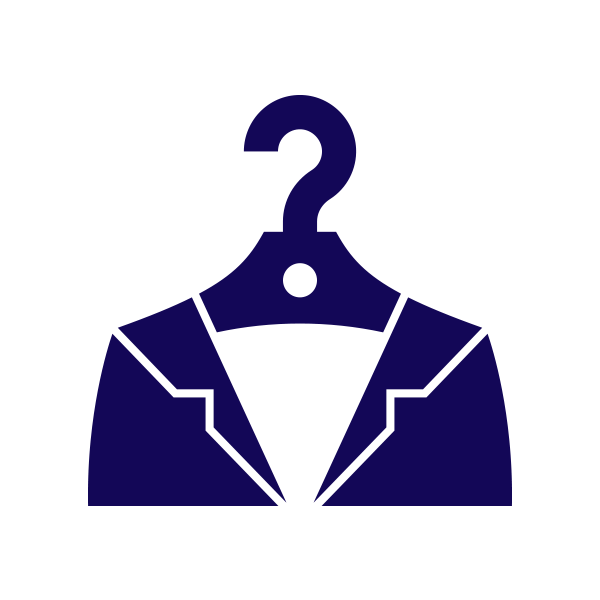 Srpska napredna stranka
Procenat kandidata i procenat stanovništva
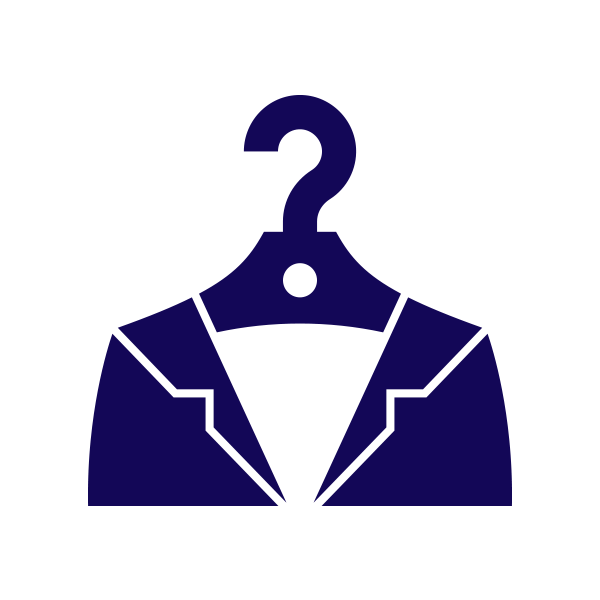 Srpska napredna stranka
Procenat kandidata i procenat stanovništva
prvih 100
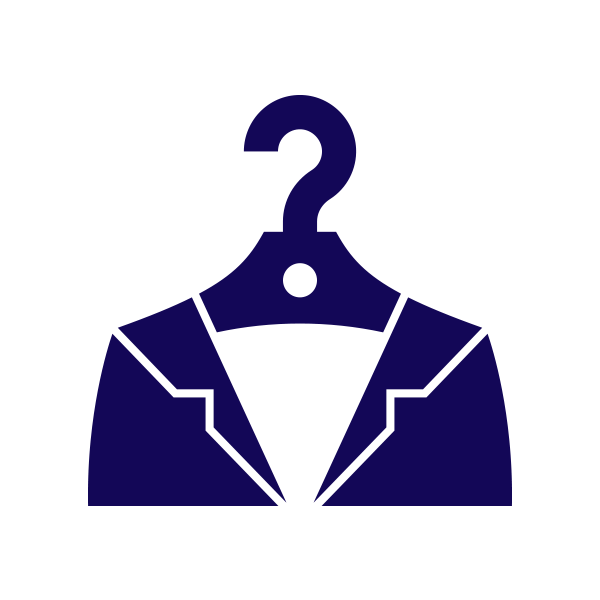 Demokratska stranka
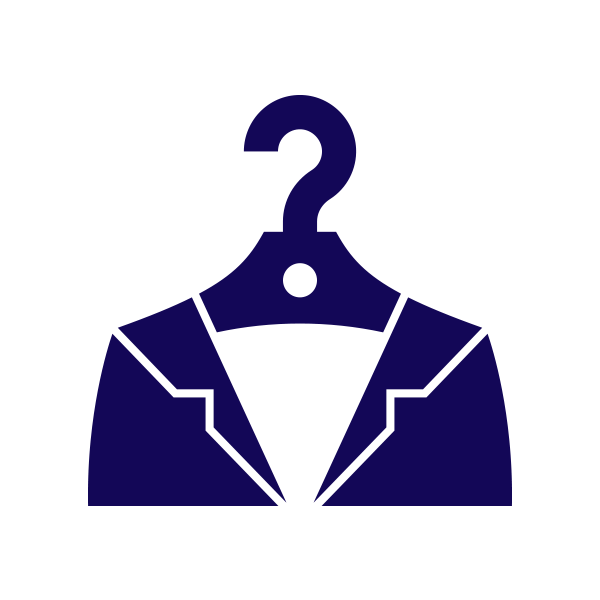 Demokratska stranka
Prvih sto kandidata
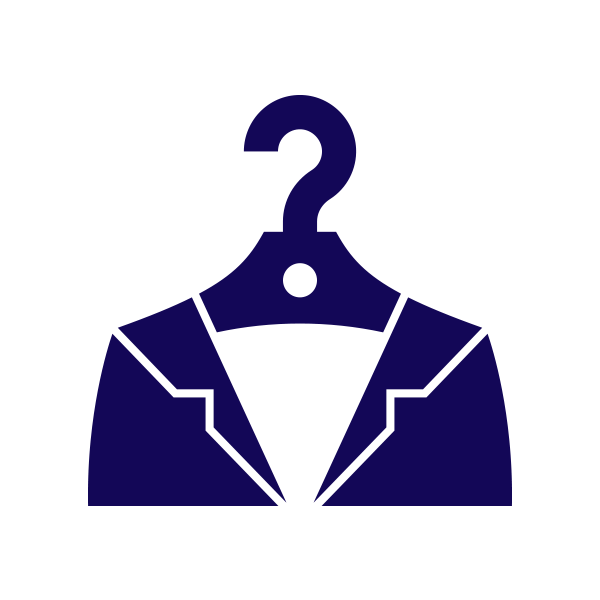 Demokratska stranka
Procenat kandidata i procenat stanovništva
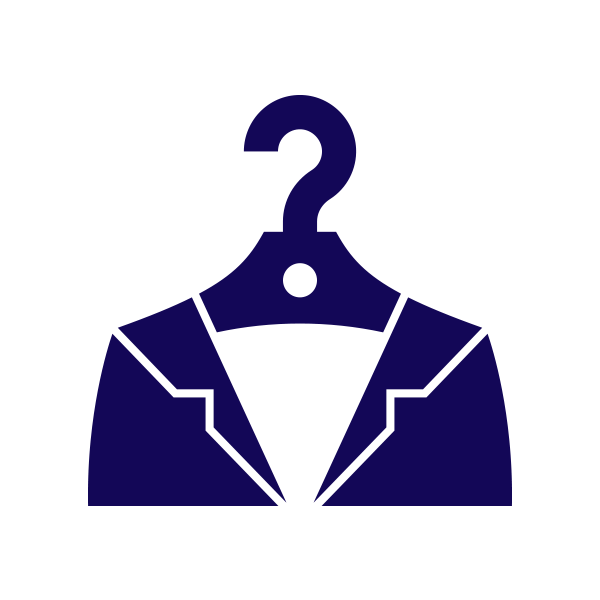 Demokratska stranka
prvih 100
Procenat kandidata i procenat stanovništva
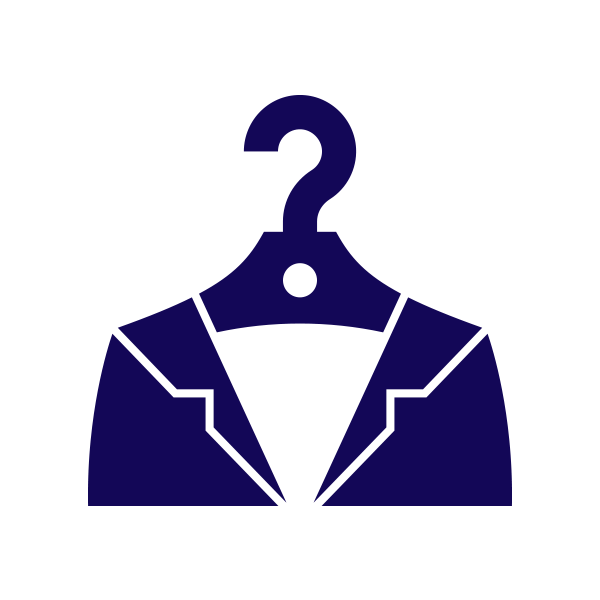 Socijalistička partija Srbije
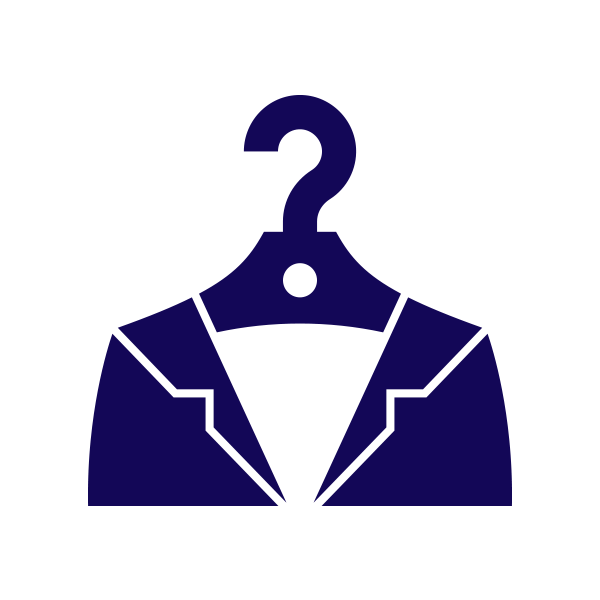 Socijalistička partija Srbije
Prvih sto kandidata
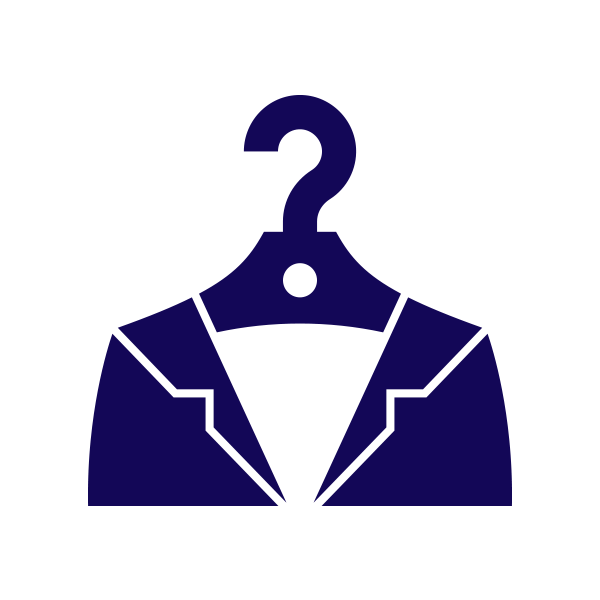 Socijalistička partija Srbije
Procenat kandidata i procenat stanovništva
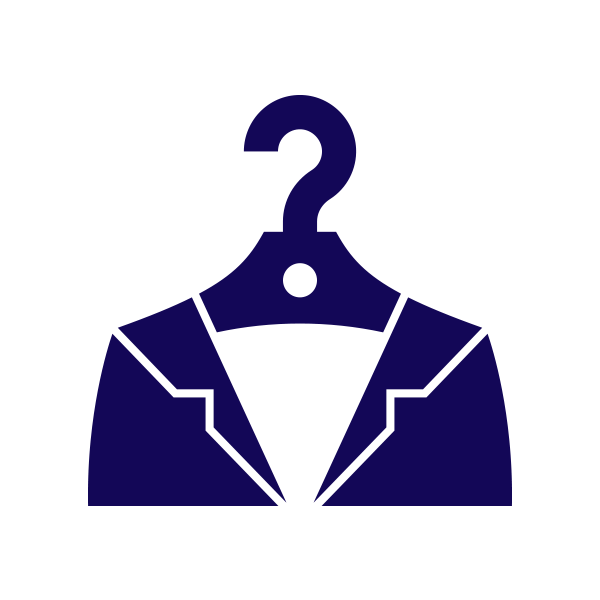 Socijalistička partija Srbije
prvih 100
Procenat kandidata i procenat stanovništva
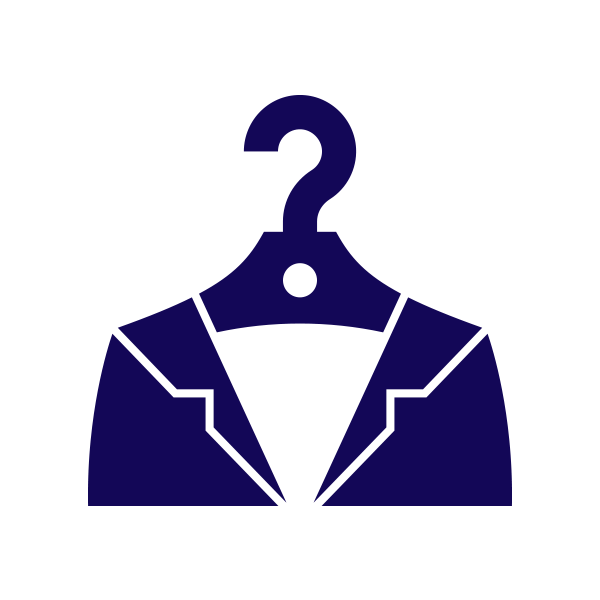 Srpska radikalna stranka
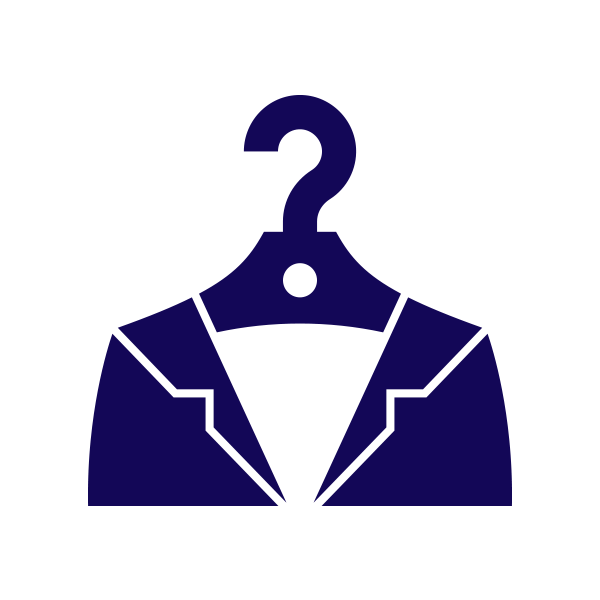 Srpska radikalna stranka
Prvih sto kandidata
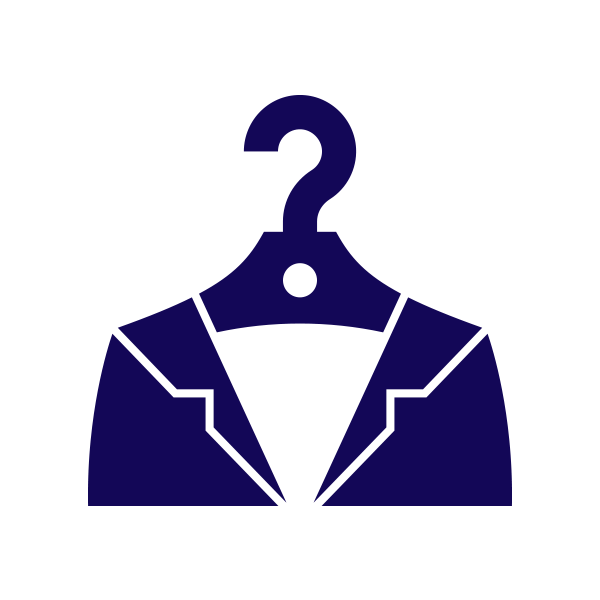 Srpska radikalna stranka
Procenat kandidata i procenat stanovništva
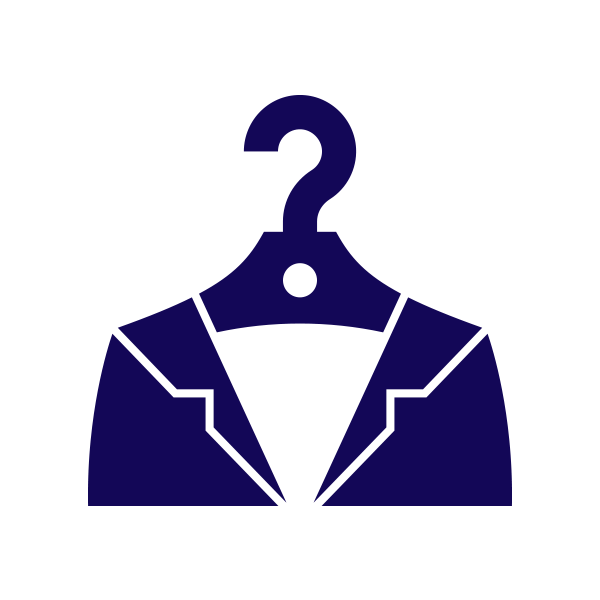 Srpska radikalna stranka
prvih 100
Procenat kandidata i procenat stanovništva
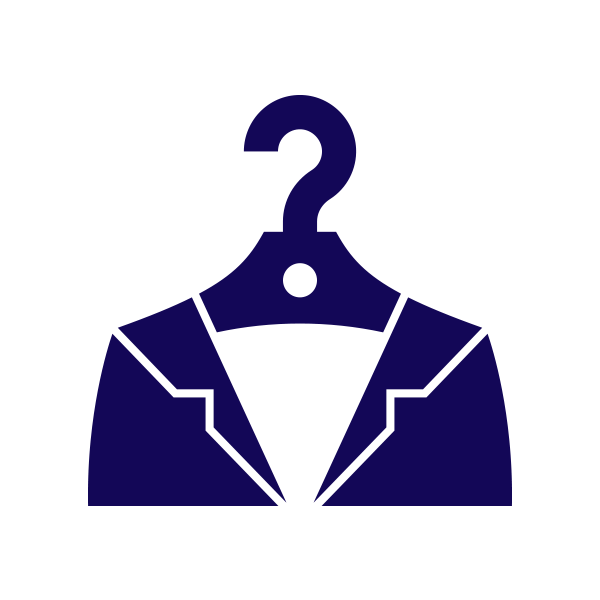 Dveri - Demokratska stranka Srbije
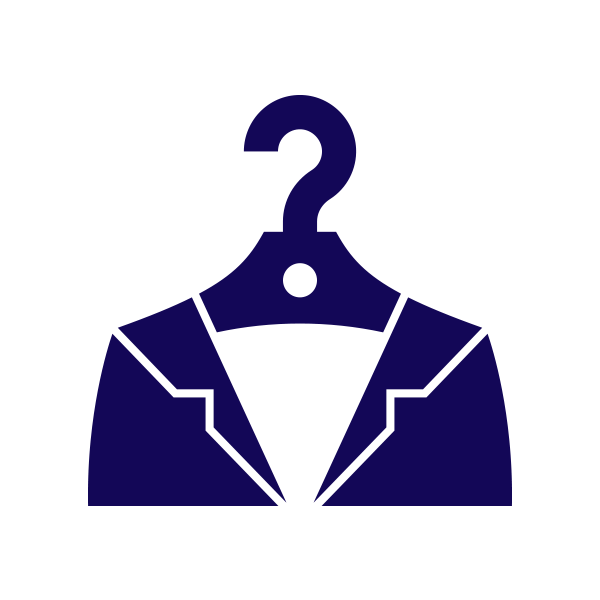 Dveri - Demokratska stranka Srbije
Prvih sto kandidata
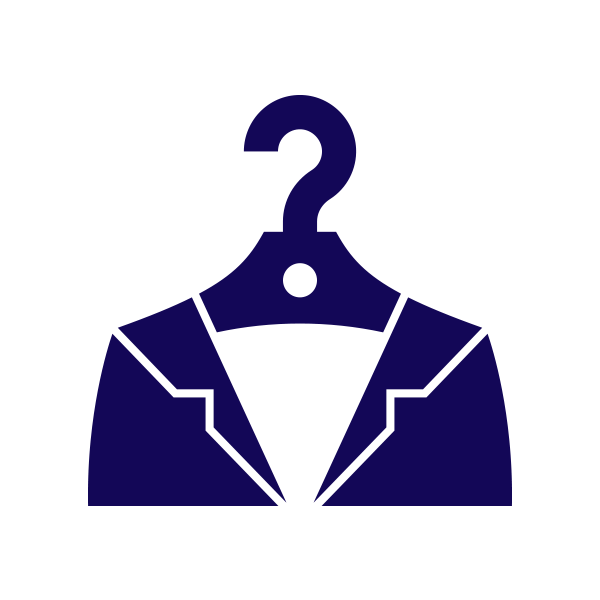 Dveri - Demokratska stranka Srbije
Procenat kandidata i procenat stanovništva
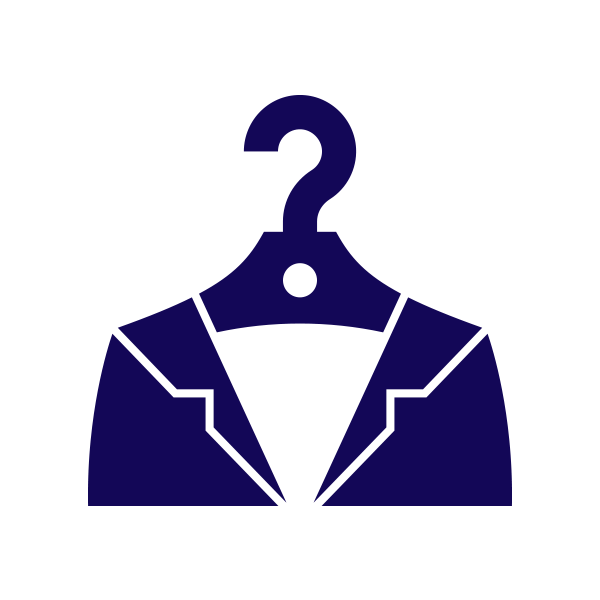 Dveri - Demokratska stranka Srbije
prvih 100
Procenat kandidata i procenat stanovništva
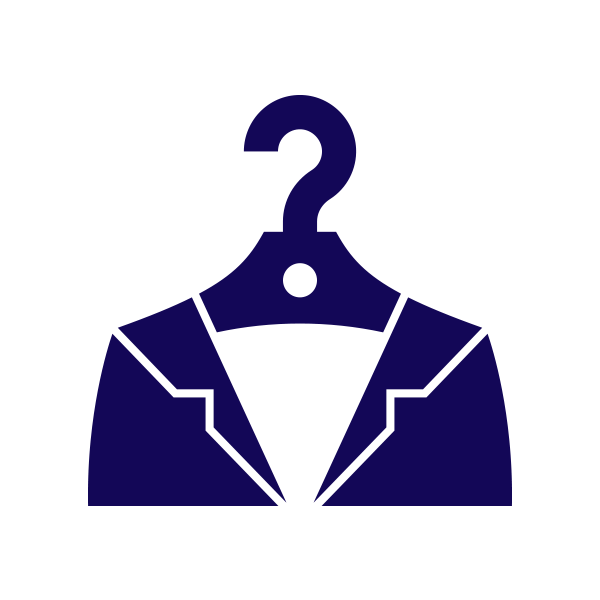 LDP-LSV-SDS
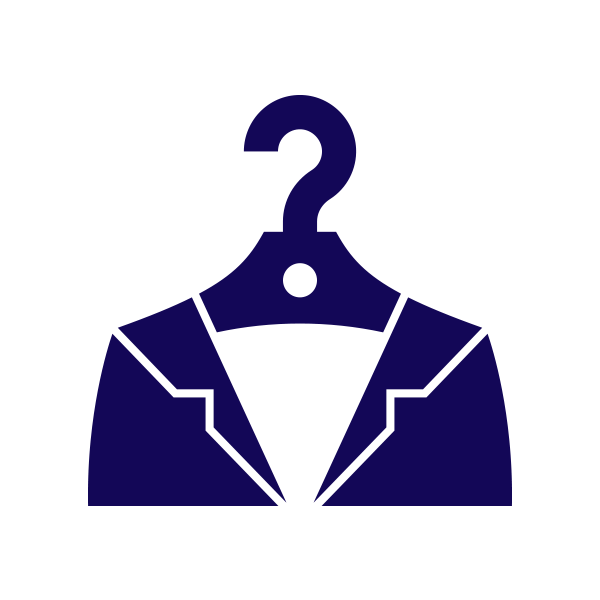 LDP-LSV-SDS
Prvih sto kandidata
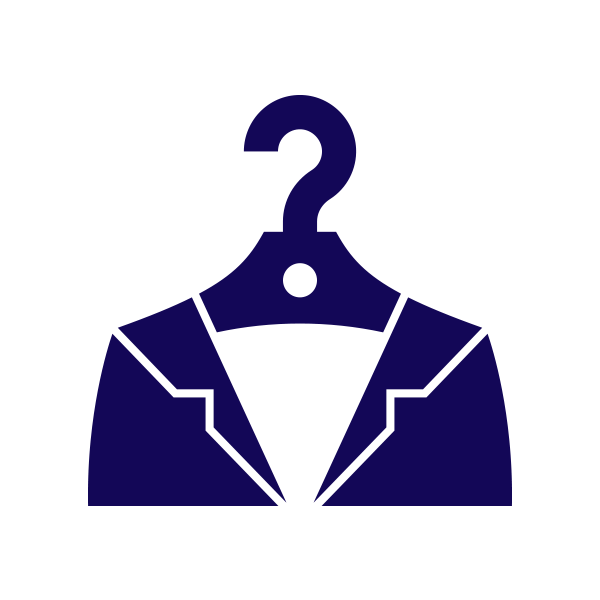 LDP-LSV-SDS
Procenat kandidata i procenat stanovništva
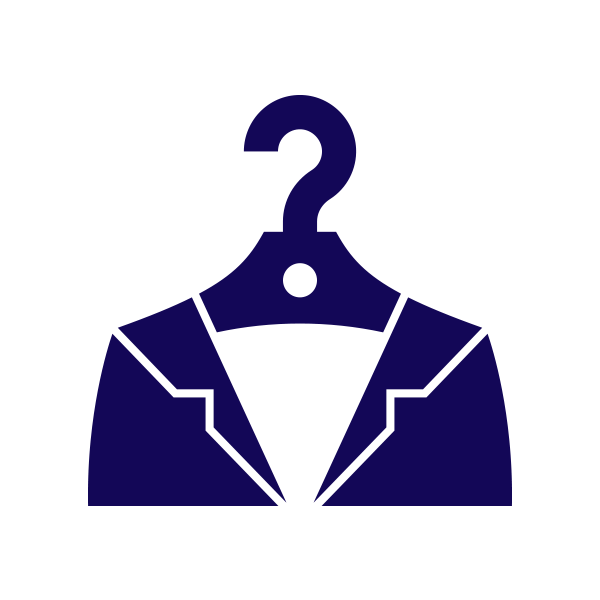 LDP-LSV-SDS
prvih 100
Procenat kandidata i procenat stanovništva
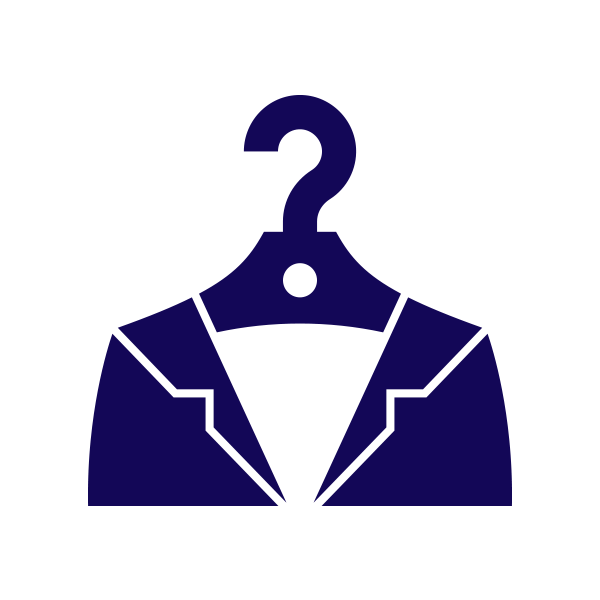 Levica Srbije
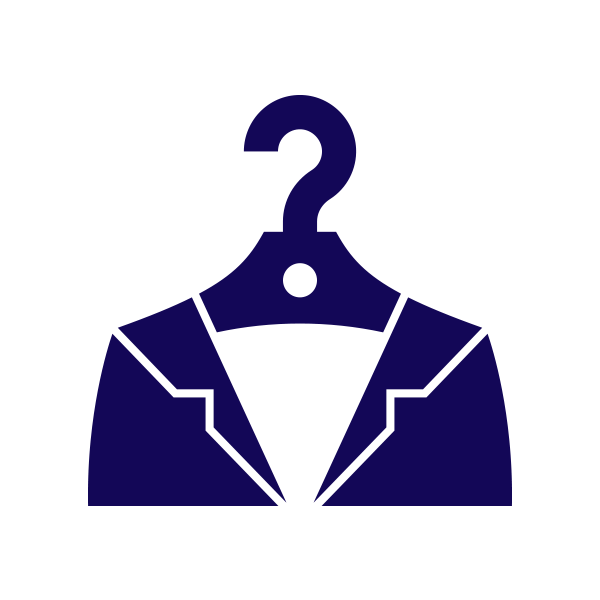 Levica Srbije
Prvih sto kandidata
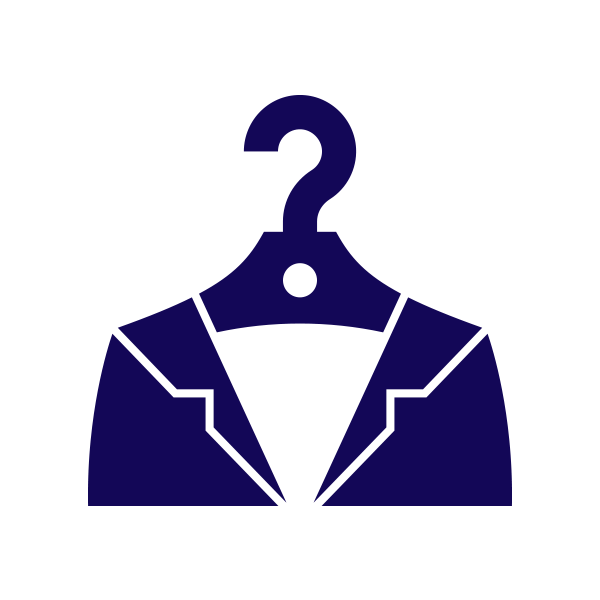 Levica Srbije
Procenat kandidata i procenat stanovništva
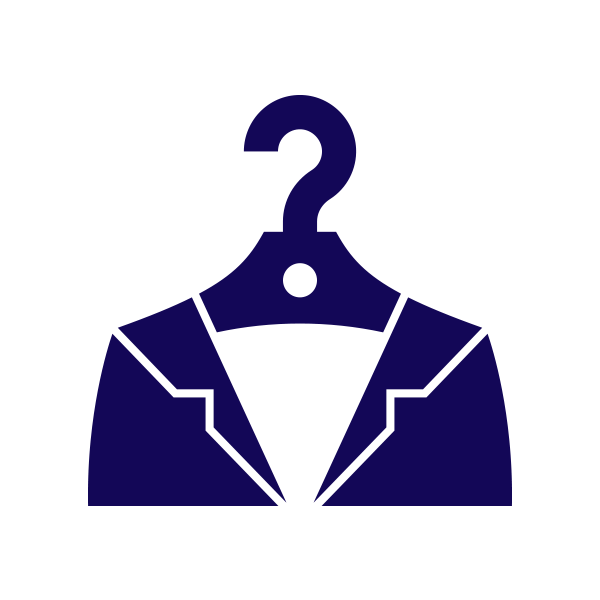 Levica Srbije
prvih 100
Procenat kandidata i procenat stanovništva
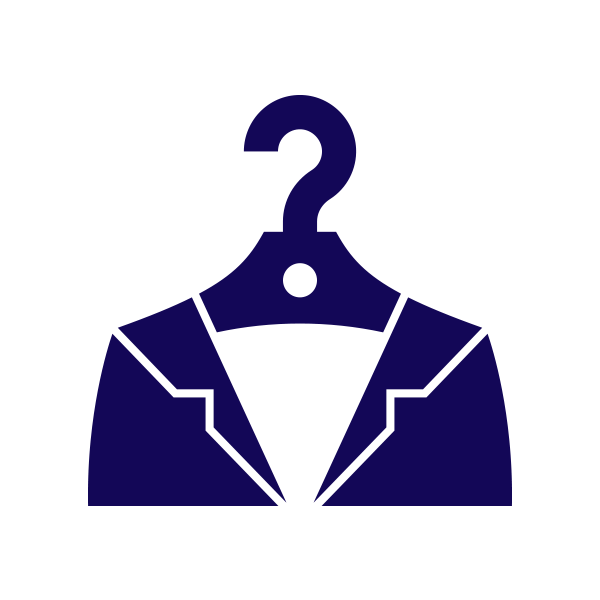 Pokret - Dosta je bilo
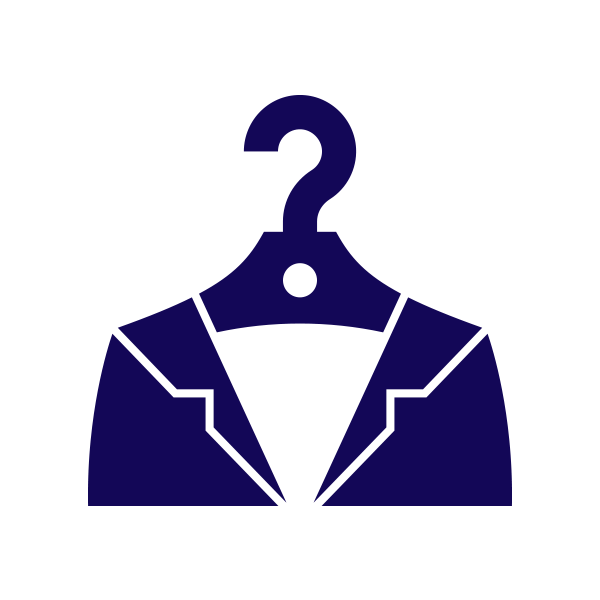 Pokret - Dosta je bilo
Prvih sto kandidata
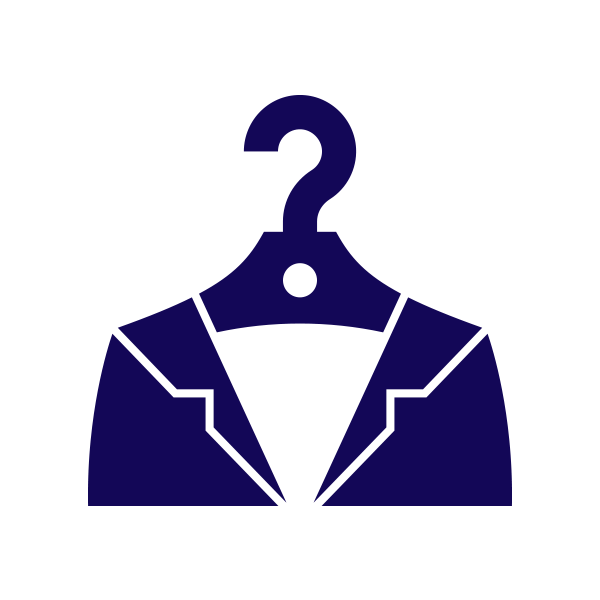 Pokret - Dosta je bilo
Procenat kandidata i procenat stanovništva
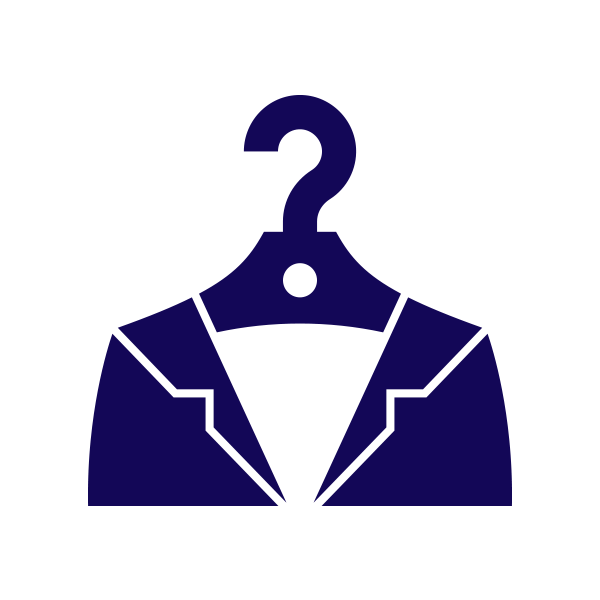 Pokret - Dosta je bilo
prvih 100
Procenat kandidata i procenat stanovništva
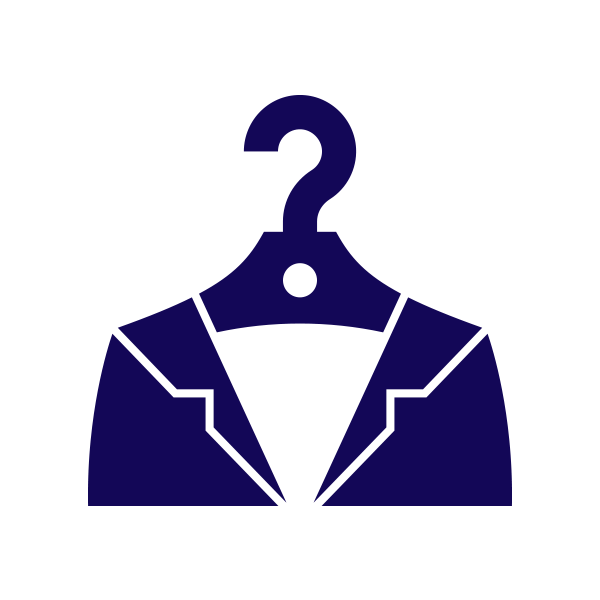 Procenat kandidata manje zastupljenog pola
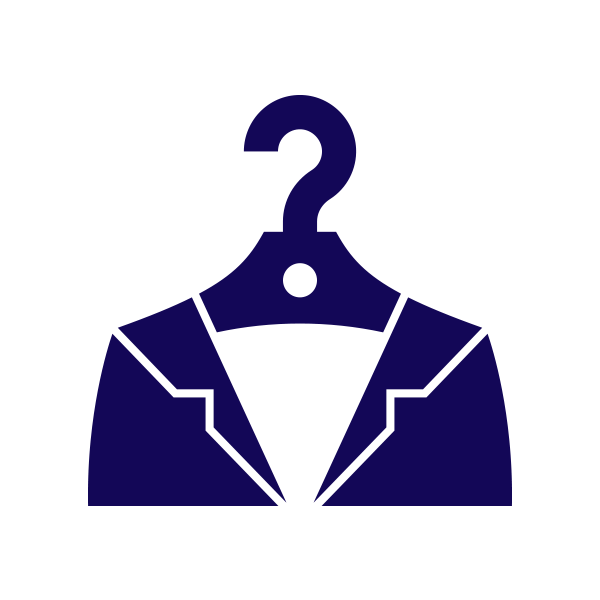 Procenat kandidata manje zastupljenog pola
prvih 100
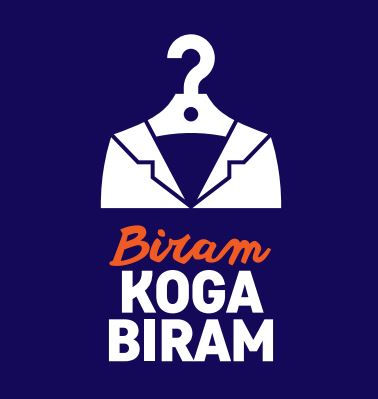 Analiza i priprema: Jovana Strahinić